Remediating clinical reasoning: integrating algorithm, process, and milestones
Christopher M. Haymaker, PhD
Western Michigan Homer Stryker School of Medicine
No Disclosures
Objectives:
Identify important strategies for early identification of learners who need help with clinical reasoning
Analyze key elements of clinical reasoning to apply to remediation programs
Combine specific criteria with ACGME Family Medicine Milestones(ACGME, 2019) to improve clarity of feedback and decision making.
In the chat…
Imagine that you just found out that you’ve got a learner with who will require remediation for clinical decision making…

How are you feeling about it?
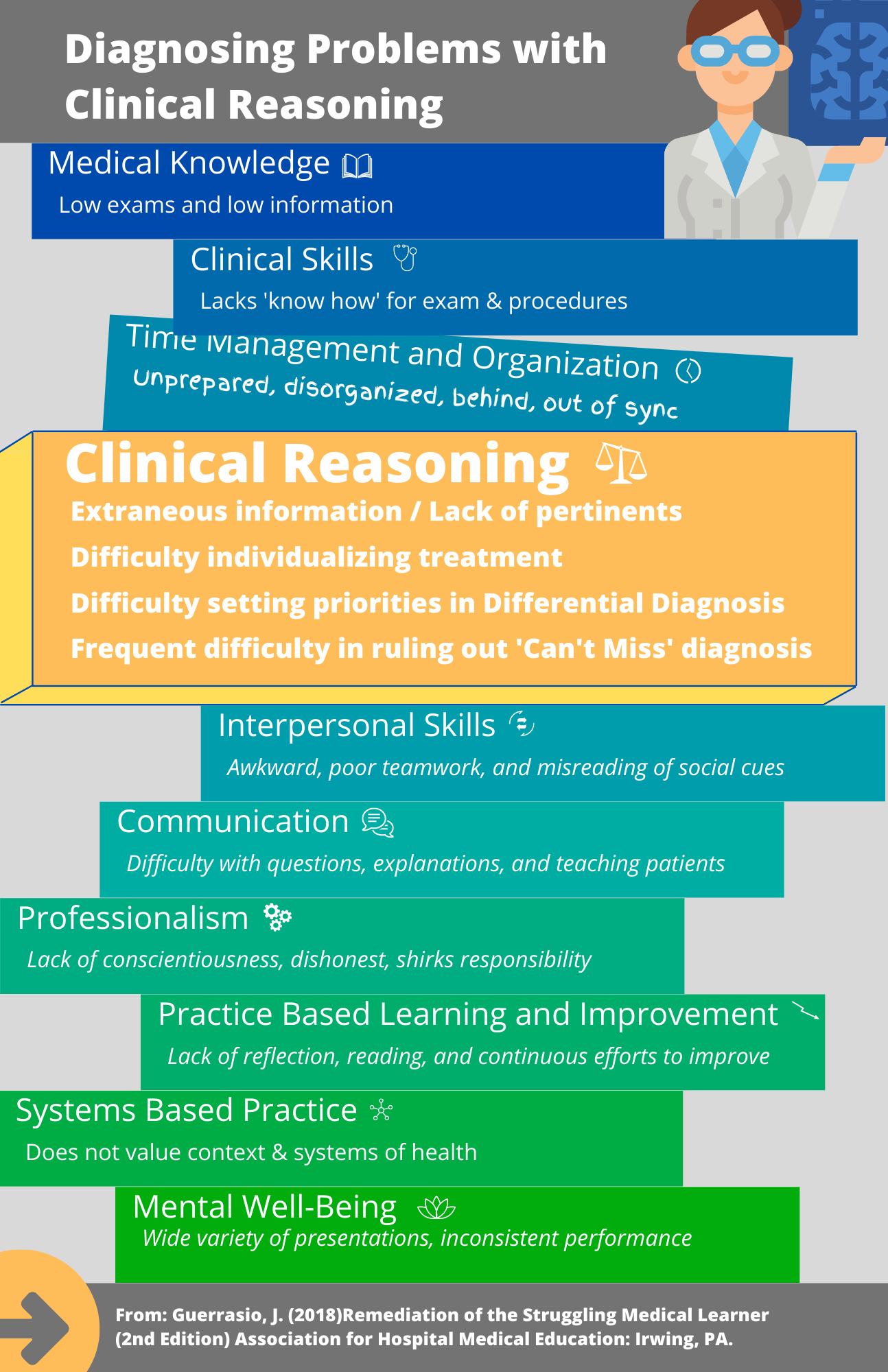 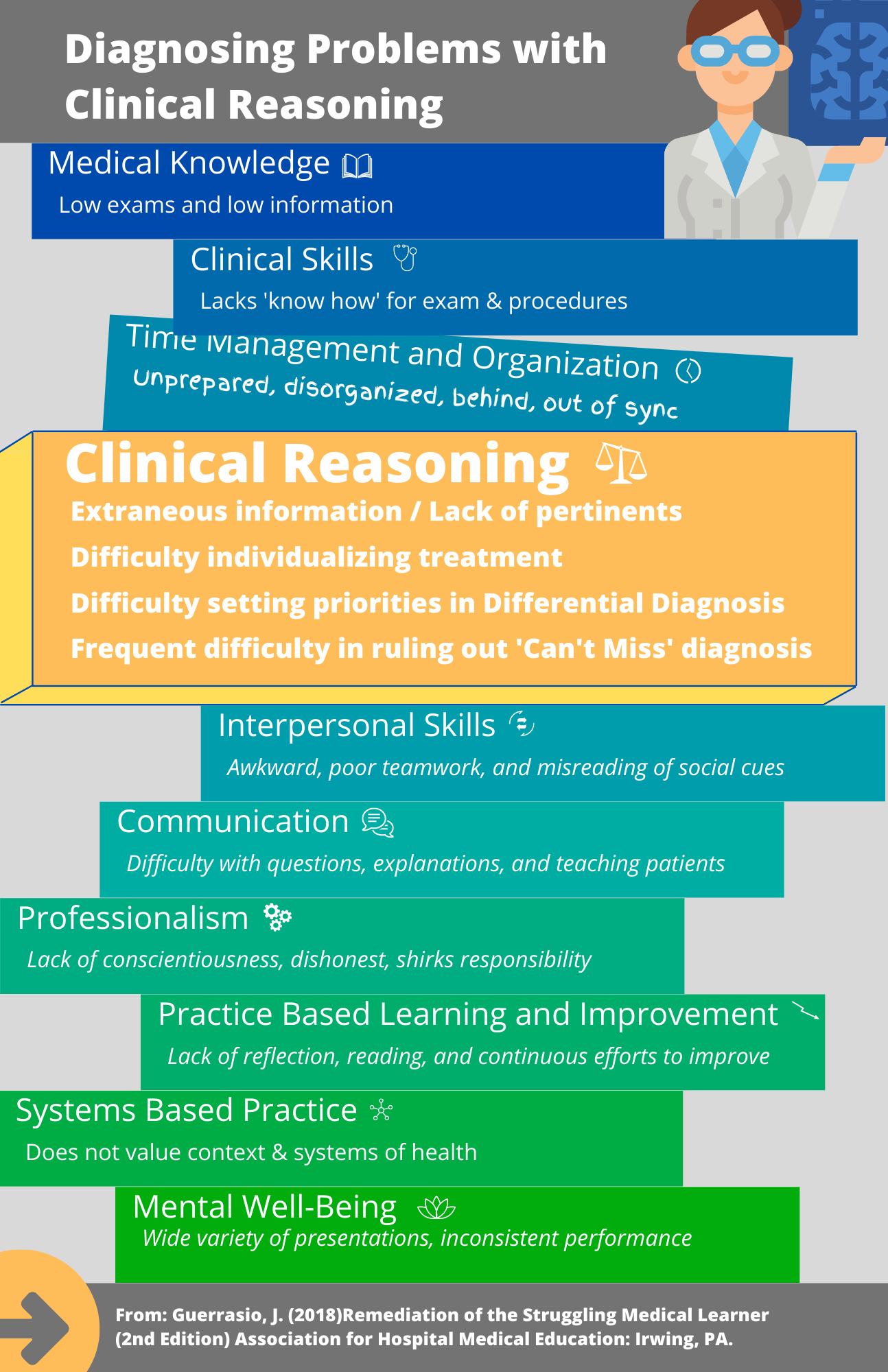 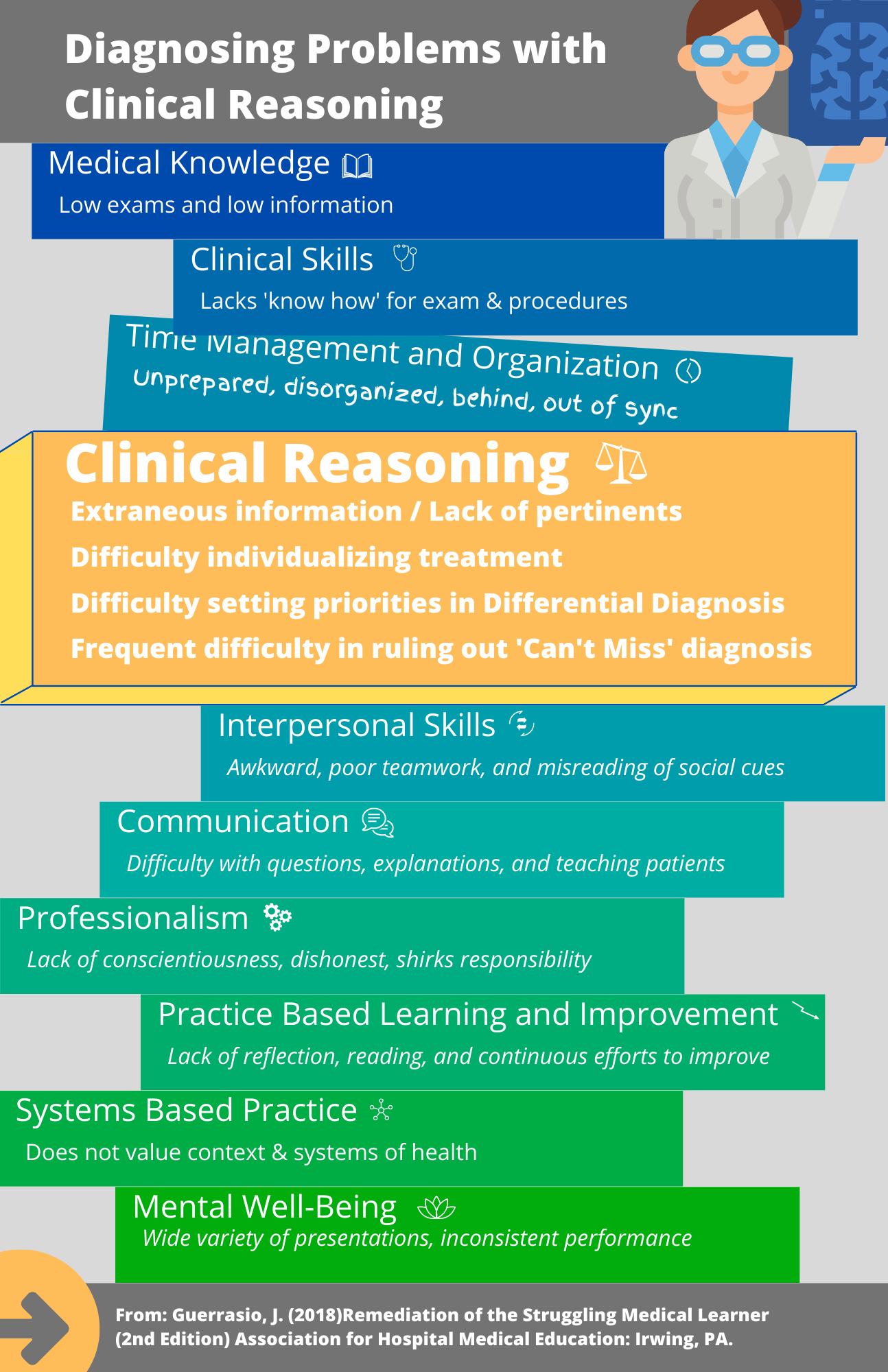 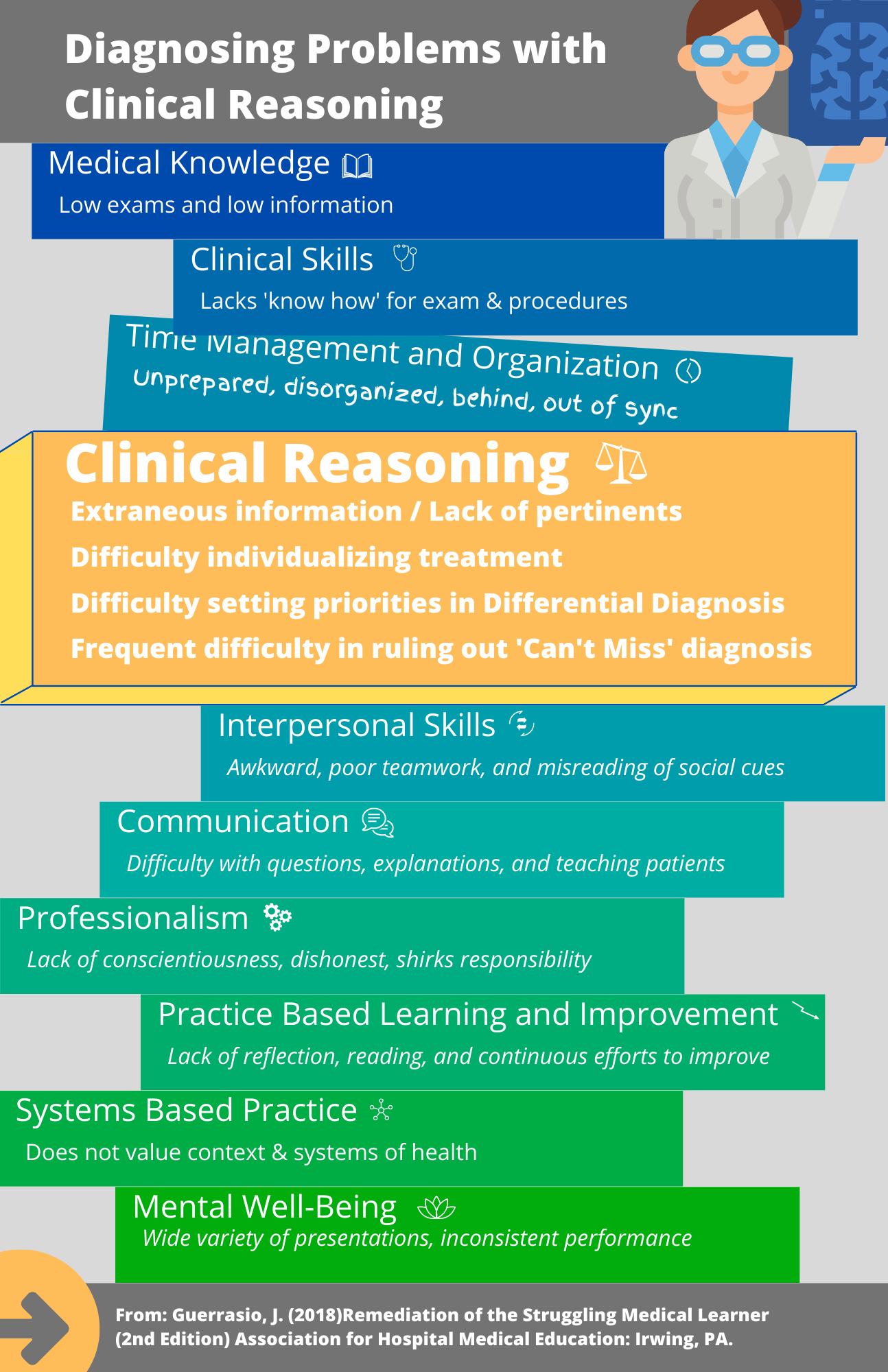 Questions and comments?
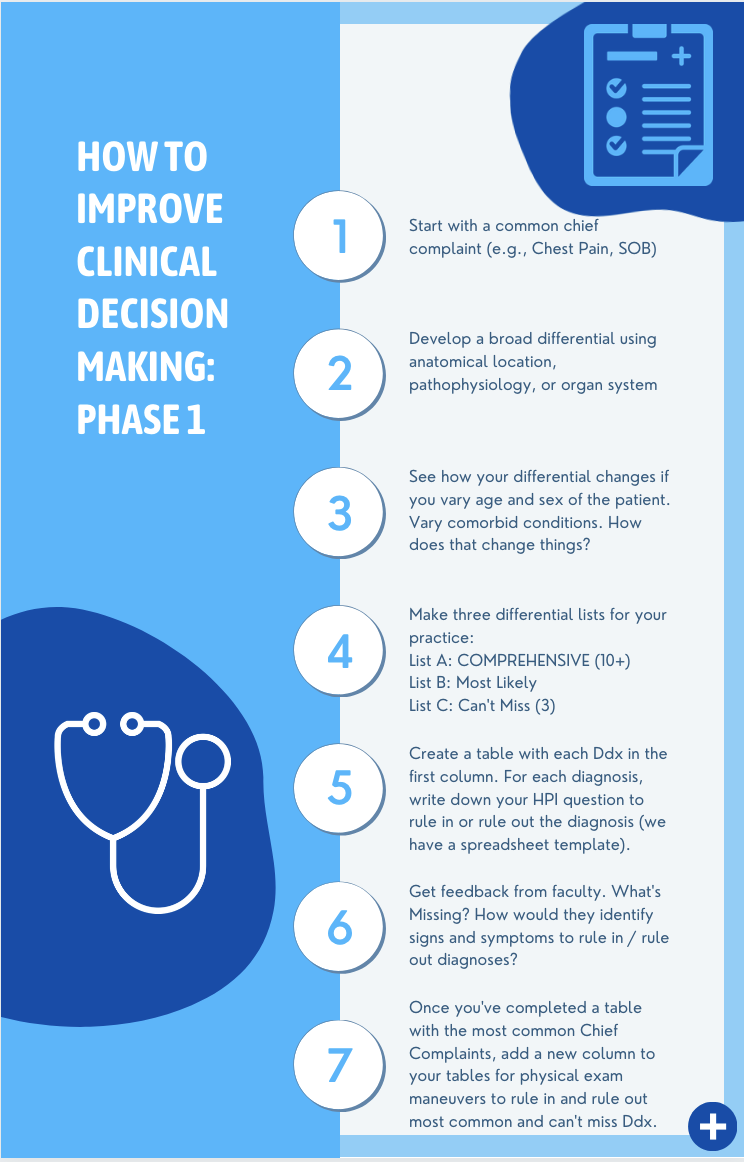 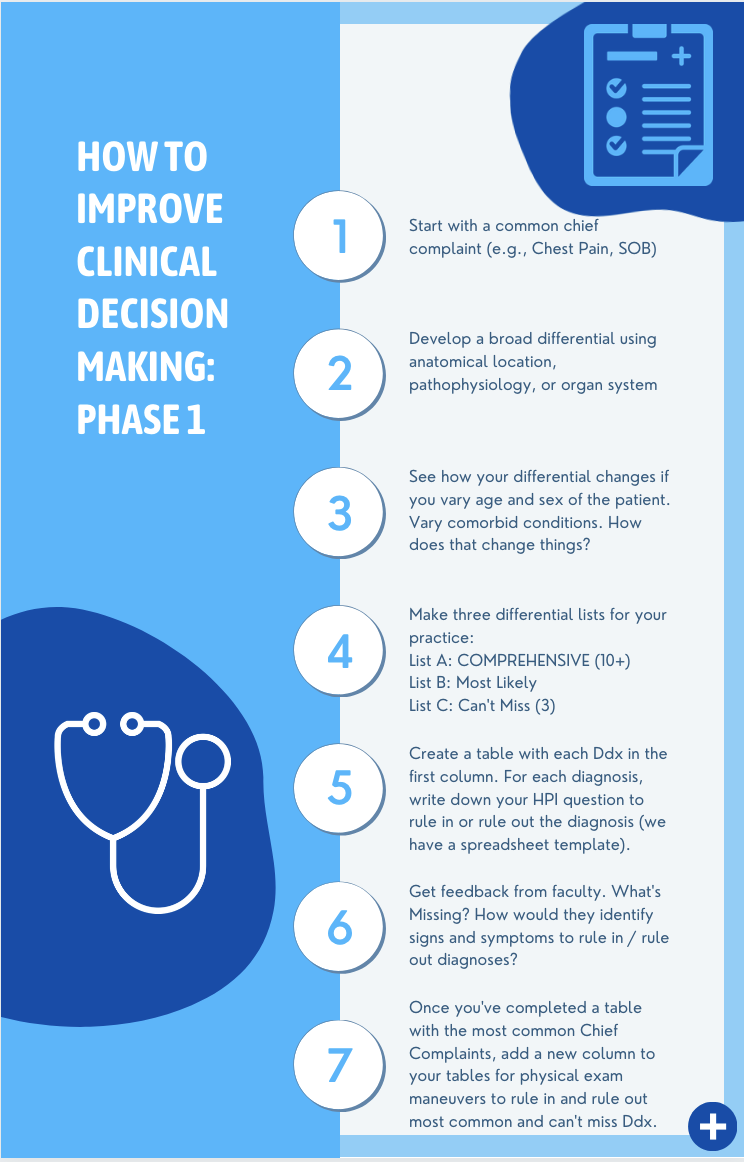 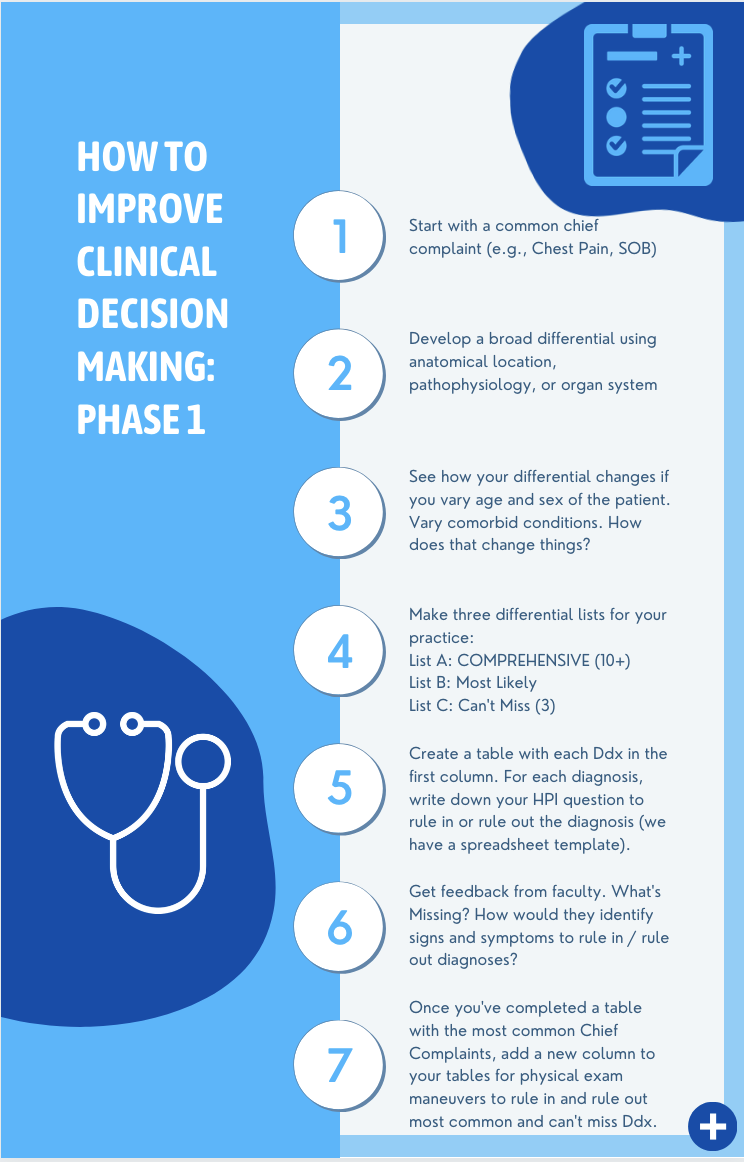 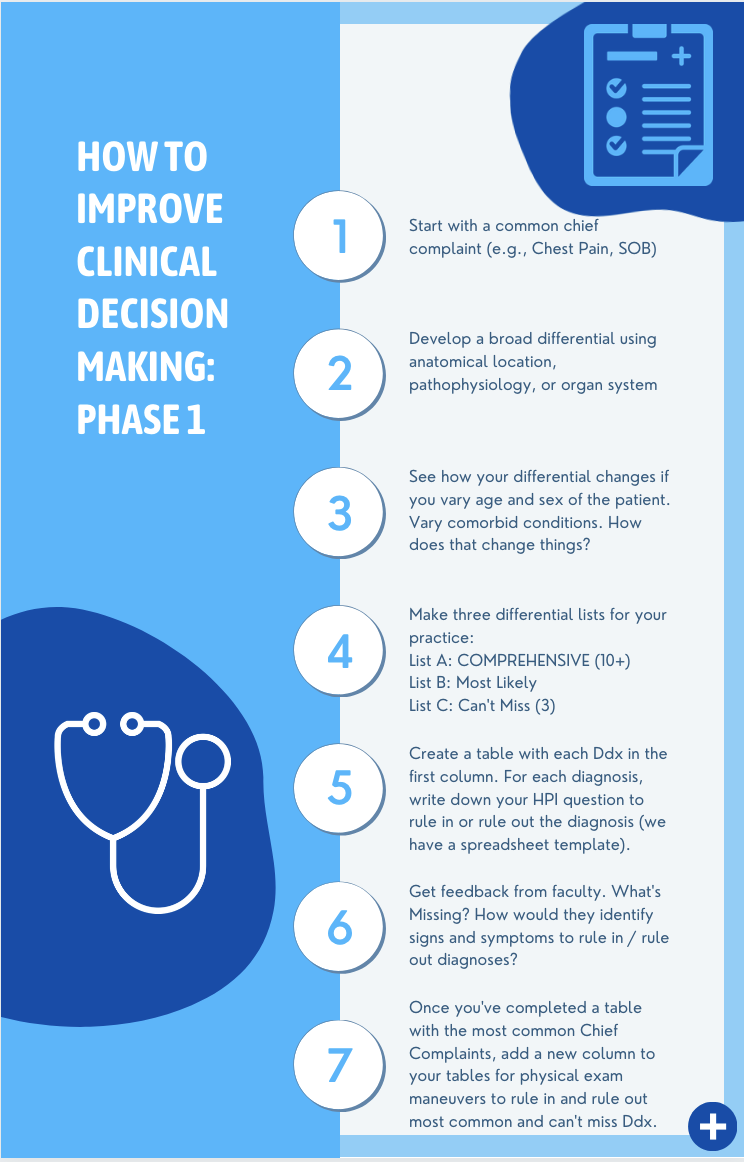 A brief look at the table and how to use it…
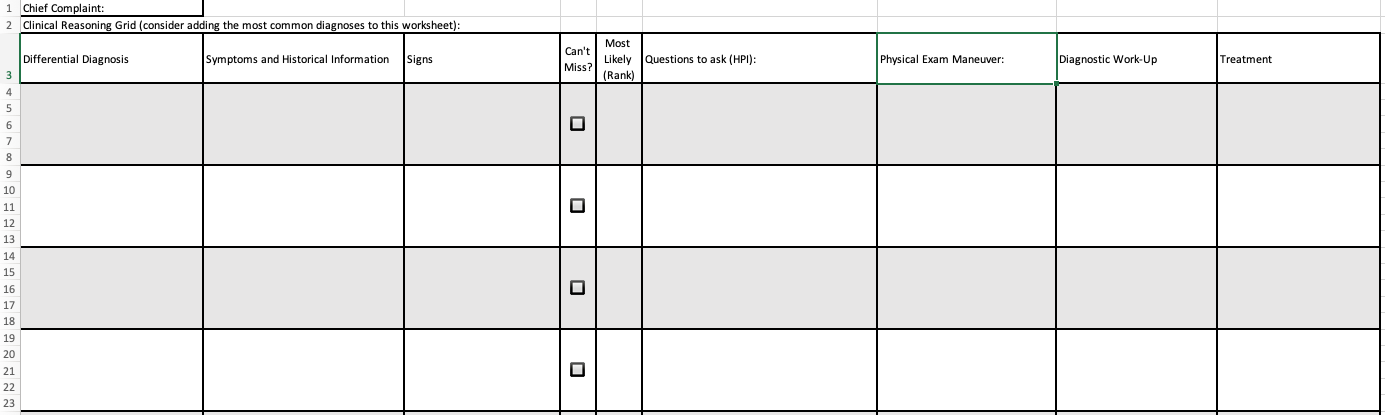 Questions and comments?
Unique barriers to implementing remediation of Clinical Reasoning in the outpatient setting(Is this algorithm going to work?)
[Speaker Notes: Differences between faculty style
Pace of the clinic
Precepting preferences

Consider SNAPPS
Summarize
Narrow
Analyze
Probe
Plan
Select]
Unique barriers to implementing remediation in the Inpatient setting
[Speaker Notes: Volume?
Different precepting styles
Complex patient
Time]
Questions and comments?
Group activity: connecting criteria to milestones
[Speaker Notes: In a moment, we’ll break out into small groups to create some criteria for advancement. The idea here is to translate milestones into specific criteria that are observable, and can readily be used to give feedback. Each group will have a statement from the family medicine milestones, and your group’s task will be to write some criteria that faculty could consistently observe to give useful feedback, and to judge competence. What questions do you have?

Example:
Obtain history and physical exam appropriate, sufficient and pertinent for any presentation
Criteria for success:
Information collected in HPI connects to DDx, and can serves to narrow DDx
Consistently conducts physical exam pertinent to important DDx
Present concise pertinent exam and have data to support if needed
(Resident does not need to return to ask further questions of execute further exam maneuvers)

Identify patients that require urgent/emergent intervention
Criteria for success:

Develop thorough DDx to guide history taking, physical exam, labs, images and treatment
Criteria for success:

Develop adequate assessment for any presentation, including a complete differential diagnosis
Criteria for success:
 
Demonstrate the ability to identify potential and recognize actual changes in patient status that require intervention
Criteria for success:

Recognize limitations of medical knowledge
Criteria for success:

Identify common types of errors in clinical reasoning
Criteria for success:]
An example
Milestone: Obtain history and physical exam appropriate, sufficient and pertinent for any presentation
Criteria for success:
Information collected in HPI connects to DDx, and can serves to narrow DDx
Consistently conducts physical exam pertinent to important DDx
Presents concise pertinent history / exam and has data to support if needed
(Resident does not need to return to patient room to ask further questions or execute further exam maneuvers)
Group activity: connecting criteria to milestones
Group 1: Identify patients that require urgent/emergent intervention
Criteria for success:

Group 2: Develop thorough DDx to guide history taking, physical exam, labs, images and treatment
Criteria for success:

Group 3: Develop adequate assessment for any presentation, including a complete differential diagnosis
Criteria for success:
Group 4: Demonstrate the ability to identify potential and recognize actual changes in patient status that require intervention
Criteria for success:

Group 5: Recognize limitations of medical knowledge
Criteria for success:

Group 6: Identify common types of errors in clinical reasoning
Criteria for success:
[Speaker Notes: In a moment, we’ll break out into small groups to create some criteria for advancement. The idea here is to translate milestones into specific criteria that are observable, and can readily be used to give feedback. Each group will have a statement from the family medicine milestones, and your group’s task will be to write some criteria that faculty could consistently observe to give useful feedback, and to judge competence. What questions do you have?

Example:
Obtain history and physical exam appropriate, sufficient and pertinent for any presentation
Criteria for success:
Information collected in HPI connects to DDx, and can serves to narrow DDx
Consistently conducts physical exam pertinent to important DDx
Present concise pertinent exam and have data to support if needed
(Resident does not need to return to ask further questions of execute further exam maneuvers)

Identify patients that require urgent/emergent intervention
Criteria for success:

Develop thorough DDx to guide history taking, physical exam, labs, images and treatment
Criteria for success:

Develop adequate assessment for any presentation, including a complete differential diagnosis
Criteria for success:
 
Demonstrate the ability to identify potential and recognize actual changes in patient status that require intervention
Criteria for success:

Recognize limitations of medical knowledge
Criteria for success:

Identify common types of errors in clinical reasoning
Criteria for success:]
What did you come up with?
Clinical ReasoningLots of Feedback will be necessary!
Formative Feedback
Frequent
Incremental
Constructive
Performance Based
Resident Centered
Summative Feedback
Regular intervals
Observable
Clear
Criterion Based
Program Centered
Toughest decisions with Clinical Reasoning
Challenging for residencies to have an indefinite horizon for remediation (practical, financial).

Can be difficult to ascertain how much to accommodate.

The first challenging decision may be whether to advance to PGY2

When dismissal is necessary, faculty must document efforts to remediate.
Wrap-up
References
ACGME. (2019). Family Medicine Milestones: The Accreditation Council for Graduate Medical Education. https://www.acgme.org/Portals/0/PDFs/Milestones/FamilyMedicineMilestones.pdf
Chou, C. L., Kalet, A., Costa, M. J., Cleland, J., & Winston, K. (2019). Guidelines: The dos, don’ts and don’t knows of remediation in medical education. Perspectives on Medical Education, 8(6), 322–338. https://doi.org/10.1007/s40037-019-00544-5
Guerrasio, J., & Aagaard, E. M. (2014). Methods and Outcomes for the Remediation of Clinical Reasoning. Journal of General Internal Medicine, 29(12), 1607–1614. https://doi.org/10.1007/s11606-014-2955-1
Kalet, A., Chou, C. L., & Ellaway, R. H. (2017). To fail is human: remediating remediation in medical education. Perspectives on Medical Education, 6(6), 418–424. https://doi.org/10.1007/s40037-017-0385-6